ПРЕЗЕНТАЦИЯ  К УРОКУ«ТЕБЕ СЛЕДУЕТ ОБРАТИТЬСЯ К ВРАЧУ»6 класс (УМК «ENGLISH -6» авторы Кузовлев В.П Лапа Н.М.)
УЧИТЕЛЬ АНГГЛИЙСКОГО ЯЗЫКАКАЛЬМЕНТЬЕВА МАРИНА ДЖИХАТОВНА
[Speaker Notes: Презентация к уроку по теме «Тебе следует обратиться к врачу» (6 класс УМК]
HEALTH IS BETTER THAN WEALTH
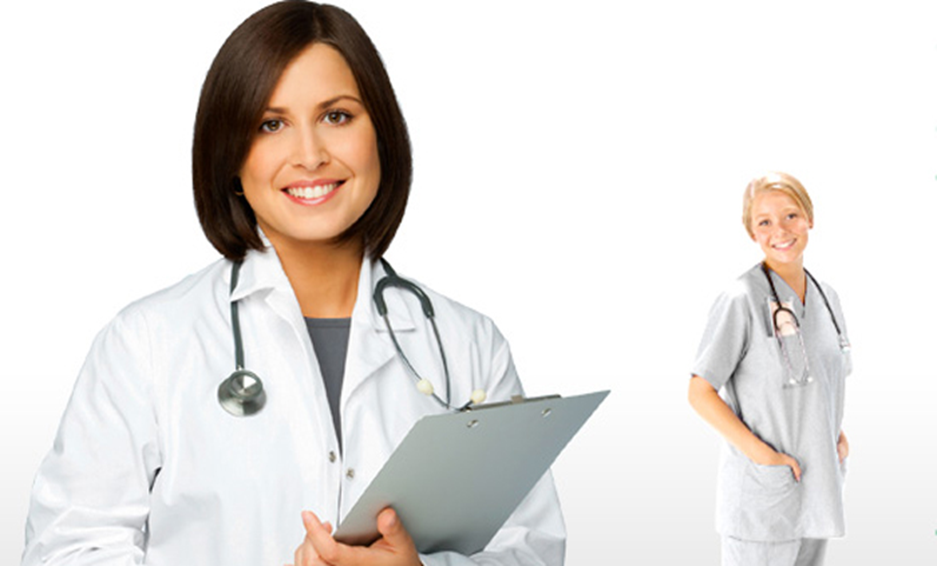 [Speaker Notes: T: Look at the  screen, read the English  proverb b say what we are going to talk about today. Who help us when we have  some health problems?
 . Учитель просит учащихся прочитать  английскую пословицу и определить тему урока «Здоровье главнее богатства»  Кто помогает нам когда мы заболеваем ?]
Lesson 9YOU SHOULD GO TO THE DOCTOR
[Speaker Notes: Учитель просит учащихся определить  цели и задачи урока. Как правильно вести себя на приеме у врача, если они окажутся  не в России.]
ARE YOU A HEALTHY KID?
[Speaker Notes: «Ты здоровый ребенок?»Учащиеся отвечают на вопрос учителя, считают ли они себя здоровыми. Если да, то почему и наоборот.
P: Yes, I`m. I think  I`m a healthy kid. No, I`m not  I often have a headache( toothache, earache…)]
WHAT  HEALTH PROBLEMS YOU MIGHT HAVE ……
IF YOU EAT A LOT OF SWEETS AND CAKES?
IF YOU EAT TOO  MUCH CHIPS AND HAMBURGERS?
IF YOU GET WET (промокли)ON A COLD DAY?
IF YOU DON’T WASH YOUR HANDS BEFORE MEAL?
IF YOU PLAY FOOTBALL AND FALL DOWN?
IF YOU EAT TOO MUCH ICE-CREAM?
 IF YOU DON’T PUT ON WARM CLOTHES IN WINTER?
IF YOU  LISTEN TO VERY LOUD MUSIC?
[Speaker Notes: T: What health problems you might have if you eat too much sweets? …
Учащиеся получают индивидуальные  задания с вопросами  по теме «Какие проблемы со здоровьем могут  возникнуть, если….  , например, есть много конфет и пирожных , много чипсов и гамбургеров, не мыть руки перед едой и т.д»]
WHAT HEALTH PROBLEMS DO THESE GIRLS HAVE ? Compare
[Speaker Notes: T:  Now  do pair work, please. What health problems do these girls have ?  Ask each other in turn. Какие проблемы со здоровьем  у этих девочек? Учащиеся в парах   задают друг другу вопросы и сравнивают картинки.]
WHAT HEALTH PROBLEMS DO THE BOYS HAVE ?  Соmpare
[Speaker Notes: Какие проблемы со здоровьем у этих мальчиков? Сравните Учащиеся работают в парах и сравнивают картинки и ситуации]
WHAT DO YOU USUALLY DO WHEN YOU HAVE  ….?
[Speaker Notes: Что вы обычно делаете, когда у вас…?
 T:  work in pair and ask each other questions. Учащиеся в парах задают друг другу вопросы]
WHAT SHOULD YOU DO IF YOU HAVE …..?
[Speaker Notes: Что следует делать,  если у тебя……?
T: Work in pair/ Ask each other questions/Учащиеся в парах  задают друг другу вопросы Учитель подводит учащихся к определению темы и задачам  и целям урока]
WHAT DO YOU THINK ABOUT DOCTORS?
[Speaker Notes: Что вы  думаете о врачах? Нужно ли ходить к врачам?
T: Let`s discuss . What do you think about doctors? Учащиеся дискуссируют . Они высказывают свое мнение, вспоминая предыдущий урок  Учащиеся делятся на 3 группы, ответив на вопросы 1)Who thinks that doctors help us much? 2) Who doesn`t like going to the doctors? 3) Who wants to be a doctor  in the future and help people?]
SHE IS A …..
[Speaker Notes: Блиц –опрос участников  3 групп T: DO KNOW WHAT KIND OF DOCTOR THIS WOMAN IS? Знаете ли вы этих специалистов?]
HE IS A……
[Speaker Notes: Блиц-опрос участников групп  T: What kind of doctor is he? Какой это врач? Какая у него специализация?]
SHE IS A…..
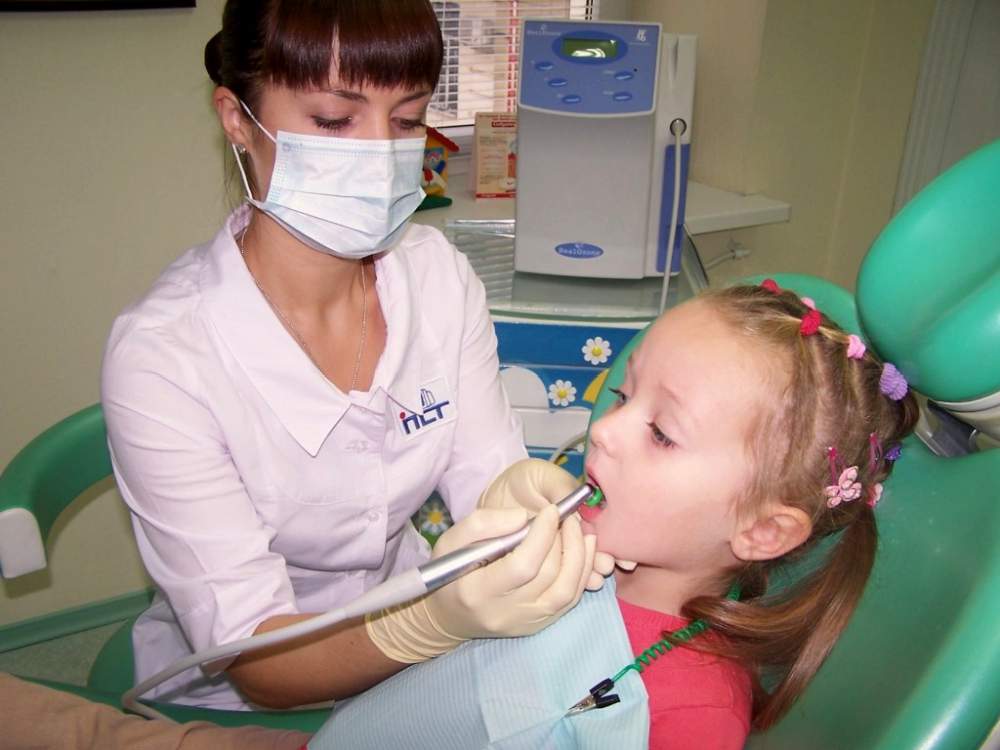 [Speaker Notes: Блиц- опрос участников  1 и2 групп T: DO YOU KNOW HOW DO WE CALL THIS DOCTOR? Как  называют этого врача и что он лечит?]
МИНИ-ПРОЕКТ 1 и 2 ГРУППЫ
ROLE PLAY
[Speaker Notes: T: The 1st and the 2nd groups  are going to do role play  1 и2 группы получают задание « Ролевая игра»]
A MEDICAL CHECK
[Speaker Notes: T;  The 1st situation “A medical check”   Участники 1 и 2  группы разыгрывают ситуацию «Медицинский осмотр»
Doctor ? Have ever had a headache?
Patient: No, I haven`t
D: Have ever had a sore throat?
P: No, I haven`t
D: Have you ever had appendicitic?
P: N, I haven`t
D: Has your heart ever hurt you?
P: No, it hasn`t]
AT THE PEDIATRICIAN
[Speaker Notes: Участники 1и2  групп разыгрывают ситуацию
D: What`s the matter with you?
P: I have a terrible sore throat.
D: Open your mouth, please
Well, you have tonsillitis
You must not go to school. And you should take this medicine
P: Thank you? doctor]
AT THE DENTIST
[Speaker Notes: T: The next situation is “At the dentist” Участники команд разыгрывают ситуацию
D: What`s the matter?
P: I have a terrible toothache!
D: Let me see.Open your mouth  Which tooth hurts you?
P:  This one.
D: You should treat it. Do you clean your teeth regularly?
P: No, not regularly
D: Too bad]
РАБОТА В ГРУППЕ
Задание для  3 группы
WHAT DO YOU DO TO BE HEALTHY?
[Speaker Notes: T: the 3rd group will  have to write the Healthy Tips.  3 группа получает задание написать вопросы и советы как оставаться здоровым. Учащиеся добавляют к презентации урока свои советы и иллюстрируют их.]
HOW OFTEN DO YOU PLAY SPORTS?
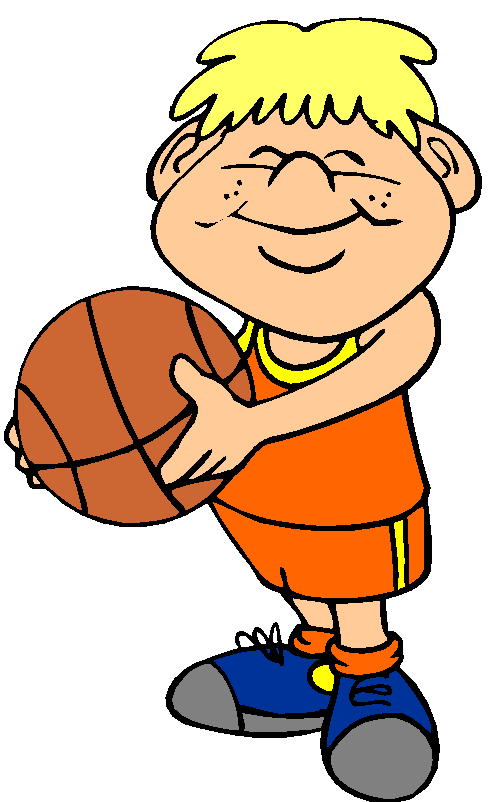 [Speaker Notes: Участники 1 и 2  групп  по очереди отвечают на вопрос]
DO YOU EAT HEALTHY FOOD?
[Speaker Notes: Участники 3  группы  по очереди отвечают на вопрос.]
TIPS FOR HEALTHY CHILDREN
МИНИ_ПРОЕКТ 3 группы
[Speaker Notes: T: Now let`s  see the project of the 3rd group . Участники 3 группы представляют свои мини-проект «Советы для здоровых детей»]
TIPS FOR HEALTHY KIDS
[Speaker Notes: Участники 3 группы демонстрируют вопросы и советы]
DO YOUR MORNING EXERSISES!
[Speaker Notes: Мини-проект 3 группы Учащиеся дают совет своим одноклассникам]
PLAY SPORTS!
[Speaker Notes: Учащиеся 3 группы дают совет своим одноклассникам.]
EAT HEALTHY MORE VEGETABLES AND FRUIT!
[Speaker Notes: Участники 3 группы дают советы своим  одноклассникам: «Ешьте больше  овощей и фруктов!»]
CLEAN YOUR TEETH REGULARLY!
[Speaker Notes: Учащиеся дают  советы одноклассникам «Чистите зубы регулярно!»]
CARE FOR YOUR HEALTH!
[Speaker Notes: Рефлексия. Учащиеся оценивают себя и работу группы . Учитель спрашивает, понравился ли им урок и что было интересным и полезным, чему они научились]
EARLY TO BED AND EARLY TO RISE , MAKES A MAN HEALHTY, WEALTHY AND WISE
ENGLISH PROVERB
[Speaker Notes: Учитель  завершает урок  просит вспомнить об английской пословице, прозвучавшей в начале урока и  обращая внимание еще на одну английскую пословицу, и просит дать  ее смысл на русском. Затем он прощается с учениками. Учитель благодарит учащихся за активность на уроке , пощается и желает им здоровья.]